เลขทะเบียน  ๑๖๕๖
สำนักงานเขตพื้นที่การศึกษาประถมศึกษาเชียงราย เขต ๑
มอบเกียรติบัตรนี้ไว้ เพื่อแสดงว่า
นางศิริเพ็ญ  จันทร์ใส
เป็นครูผู้สอนภาษาไทย ชั้นประถมศึกษาปีที่ ๔ ระดับยอดเยี่ยม
นักเรียนร้อยละ ๓ ขึ้นไป ได้คะแนนสอบปลายปีด้วยข้อสอบมาตรฐานของ สทศ. 
ทั้งปีการศึกษา ๒๕๖๑ และ ๒๕๖๒ ร้อยละ ๕๐ ขึ้นไป
ขอให้มีความสุข ความเจริญในหน้าที่การงานเสมอเทอญ
ให้ไว้ ณ วันที่  ๒๖ เดือน ตุลาคม  พุทธศักราช ๒๕๖๓


ดร. สมบูรณ์  ธรรมลังกา
ผู้อำนวยการสำนักงานเขตพื้นที่การศึกษาประถมศึกษาเชียงราย เขต ๑
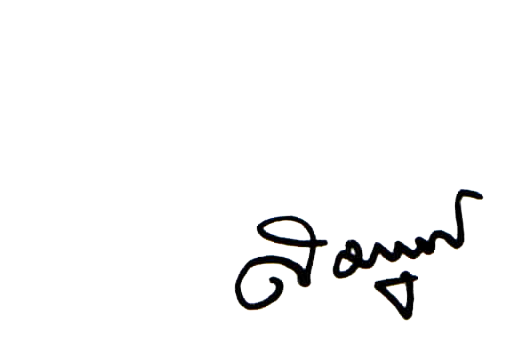 เลขทะเบียน ๑๖๕๗
สำนักงานเขตพื้นที่การศึกษาประถมศึกษาเชียงราย เขต ๑
มอบเกียรติบัตรนี้ไว้ เพื่อแสดงว่า
นางวิลาวัณย์  บริบูรณ์
เป็นครูผู้สอนภาษาไทย ชั้นประถมศึกษาปีที่ ๔ ระดับยอดเยี่ยม
นักเรียนร้อยละ ๓ ขึ้นไป ได้คะแนนสอบปลายปีด้วยข้อสอบมาตรฐานของ สทศ. 
ทั้งปีการศึกษา ๒๕๖๑ และ ๒๕๖๒ ร้อยละ ๕๐ ขึ้นไป
ขอให้มีความสุข ความเจริญในหน้าที่การงานเสมอเทอญ
ให้ไว้ ณ วันที่  ๒๖ เดือน ตุลาคม  พุทธศักราช ๒๕๖๓


ดร. สมบูรณ์  ธรรมลังกา
ผู้อำนวยการสำนักงานเขตพื้นที่การศึกษาประถมศึกษาเชียงราย เขต ๑
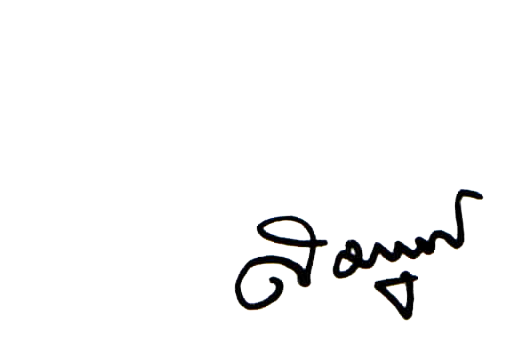 เลขทะเบียน ๑๖๕๘
สำนักงานเขตพื้นที่การศึกษาประถมศึกษาเชียงราย เขต ๑
มอบเกียรติบัตรนี้ไว้ เพื่อแสดงว่า
นางอรุณี  ใหม่วงค์
เป็นครูผู้สอนภาษาไทย ชั้นประถมศึกษาปีที่ ๔ ระดับยอดเยี่ยม
นักเรียนร้อยละ ๓ ขึ้นไป ได้คะแนนสอบปลายปีด้วยข้อสอบมาตรฐานของ สทศ. 
ทั้งปีการศึกษา ๒๕๖๑ และ ๒๕๖๒ ร้อยละ ๕๐ ขึ้นไป
ขอให้มีความสุข ความเจริญในหน้าที่การงานเสมอเทอญ
ให้ไว้ ณ วันที่  ๒๖ เดือน ตุลาคม  พุทธศักราช ๒๕๖๓


ดร. สมบูรณ์  ธรรมลังกา
ผู้อำนวยการสำนักงานเขตพื้นที่การศึกษาประถมศึกษาเชียงราย เขต ๑
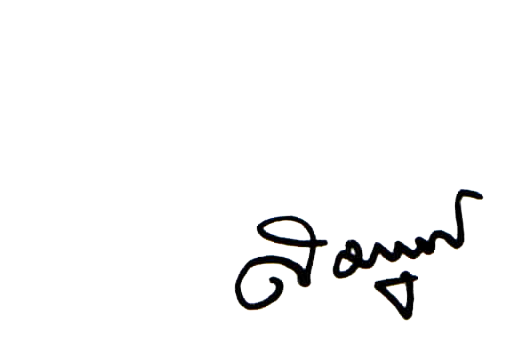